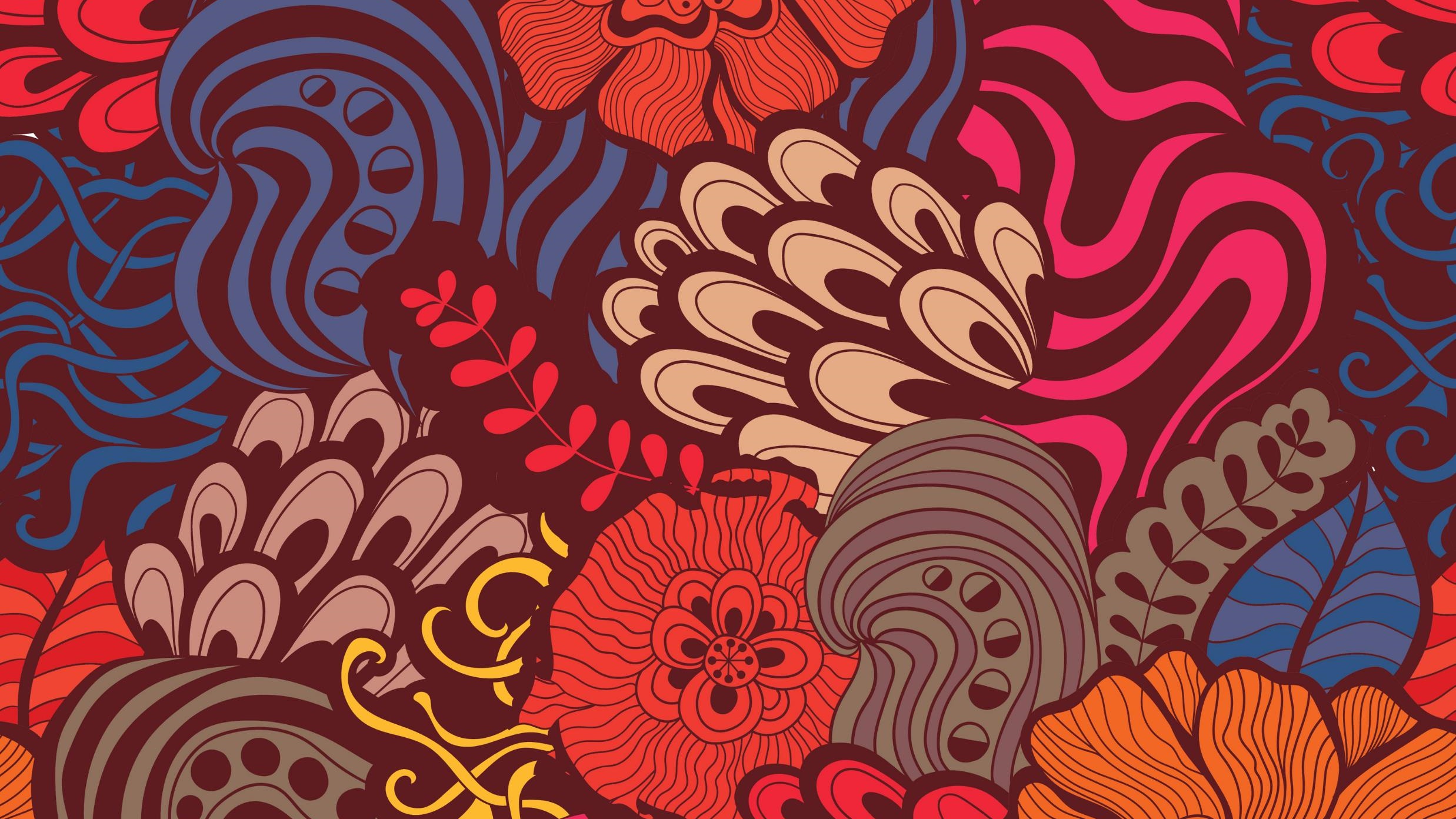 Ταξιδι στις πολεισ των συναισθηματων
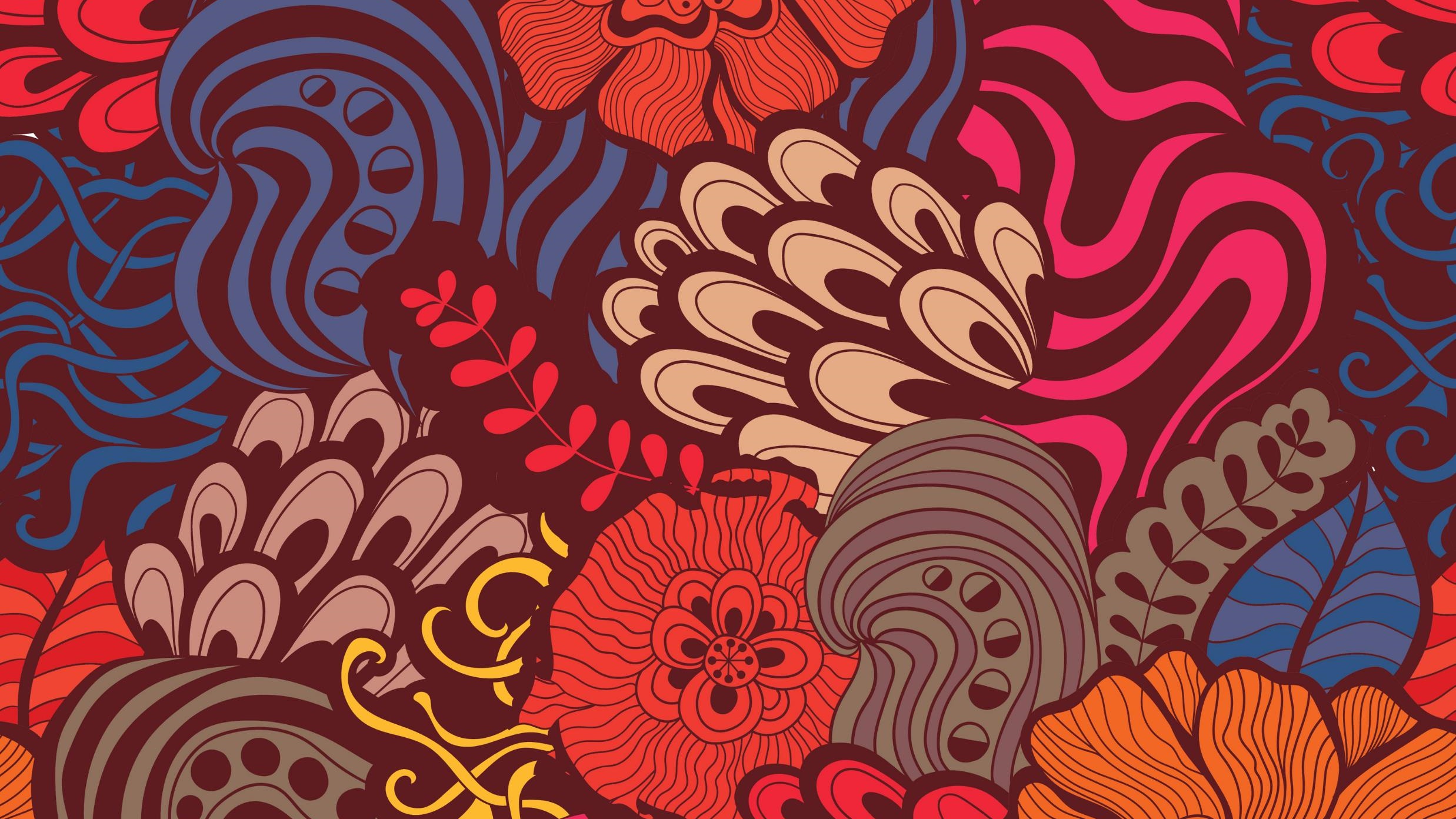 Beethoven’s 9th SymΩδή
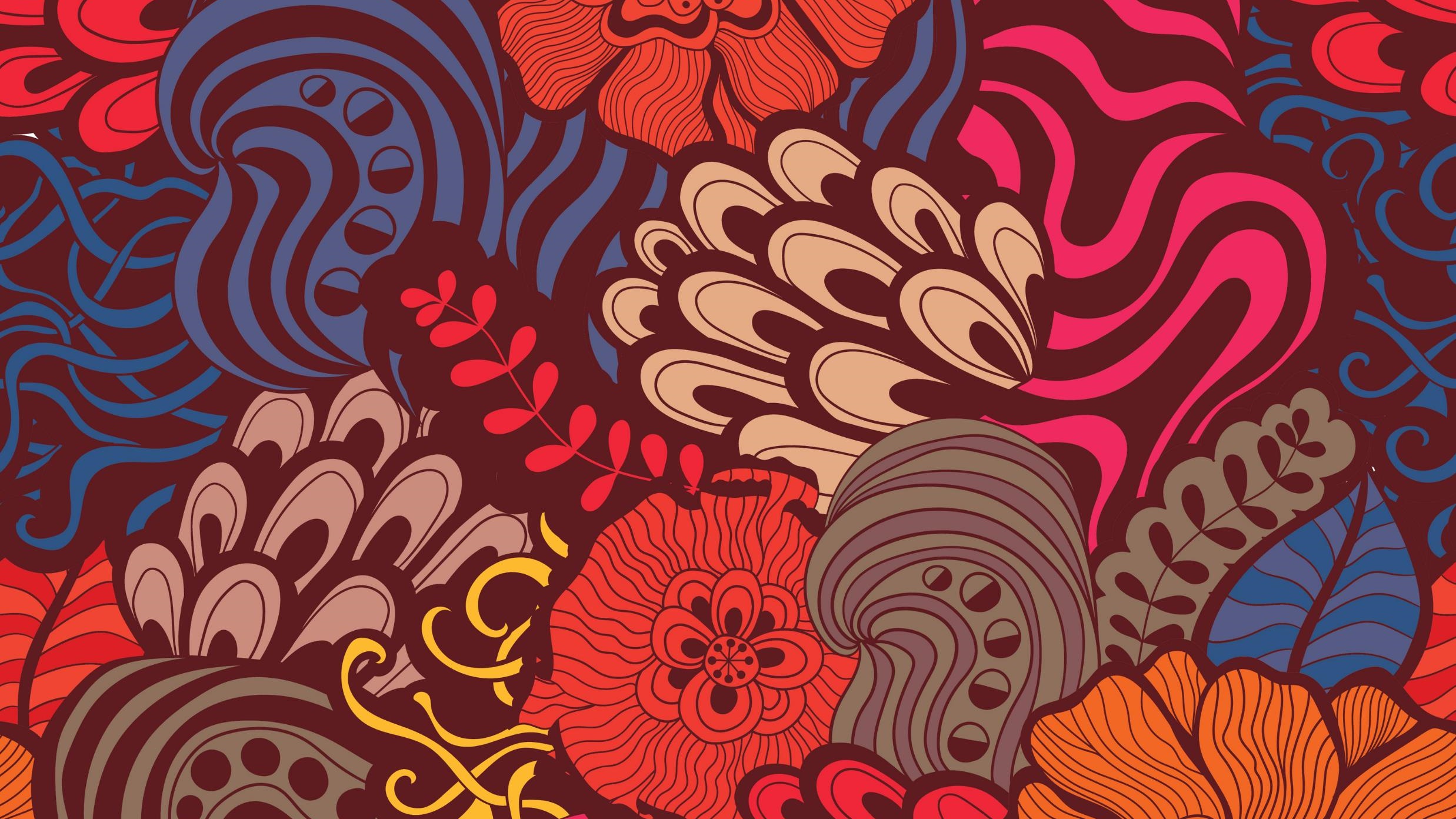 Taylor DavisSadness and Sorrow(violin cover)
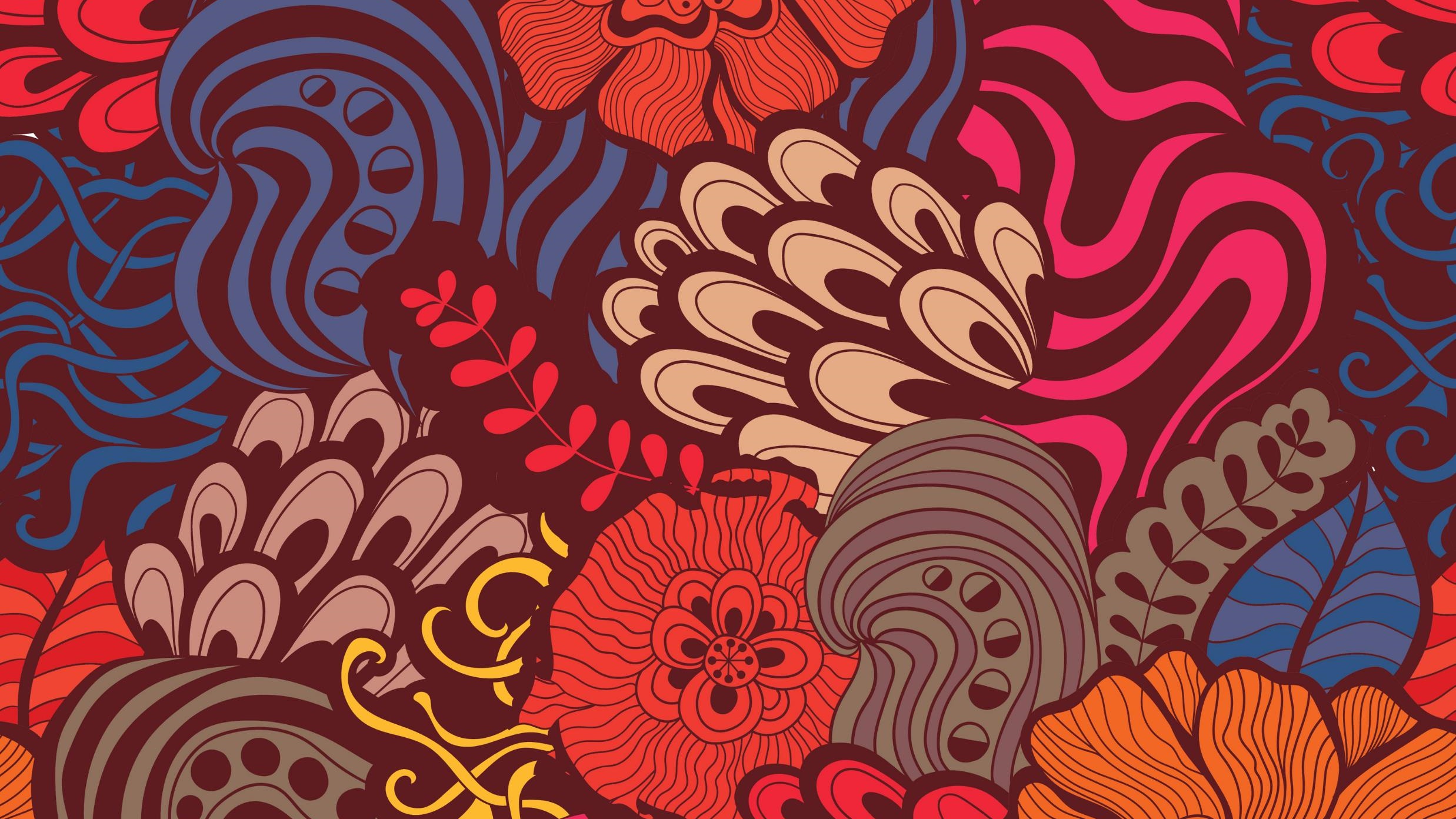 Emotional Music
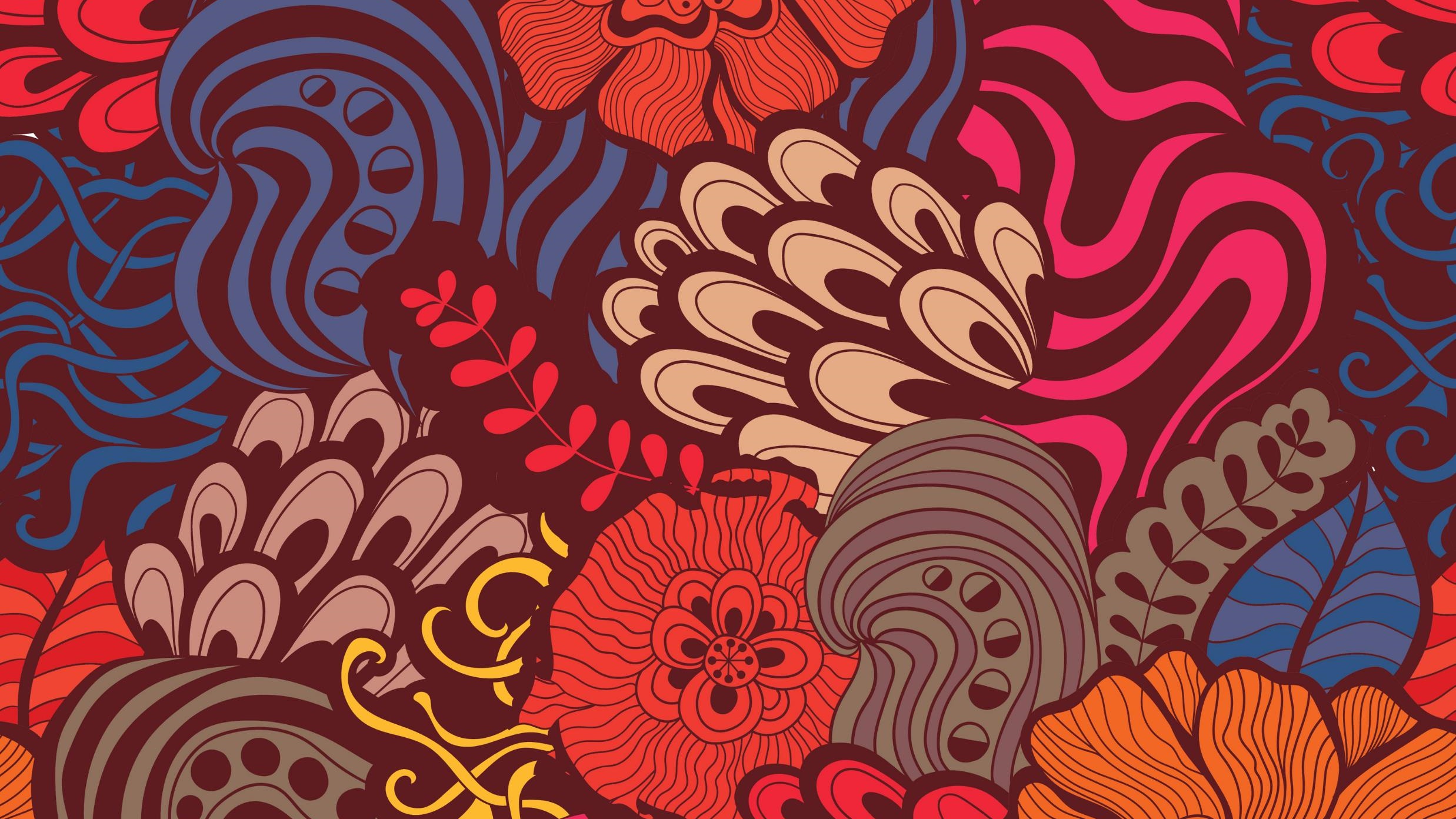 Renoir, Αυτοπροσωπογραφία
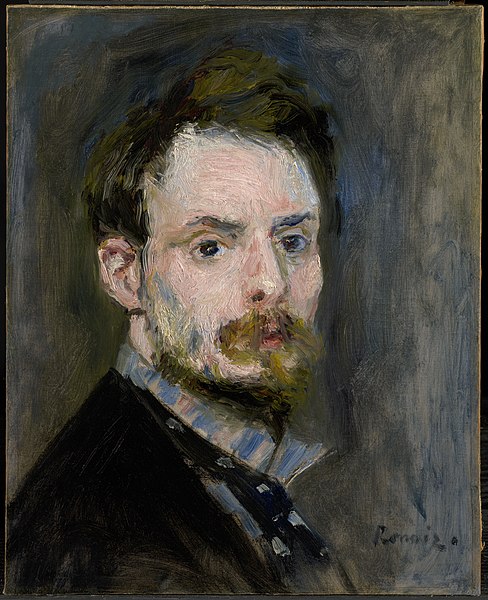 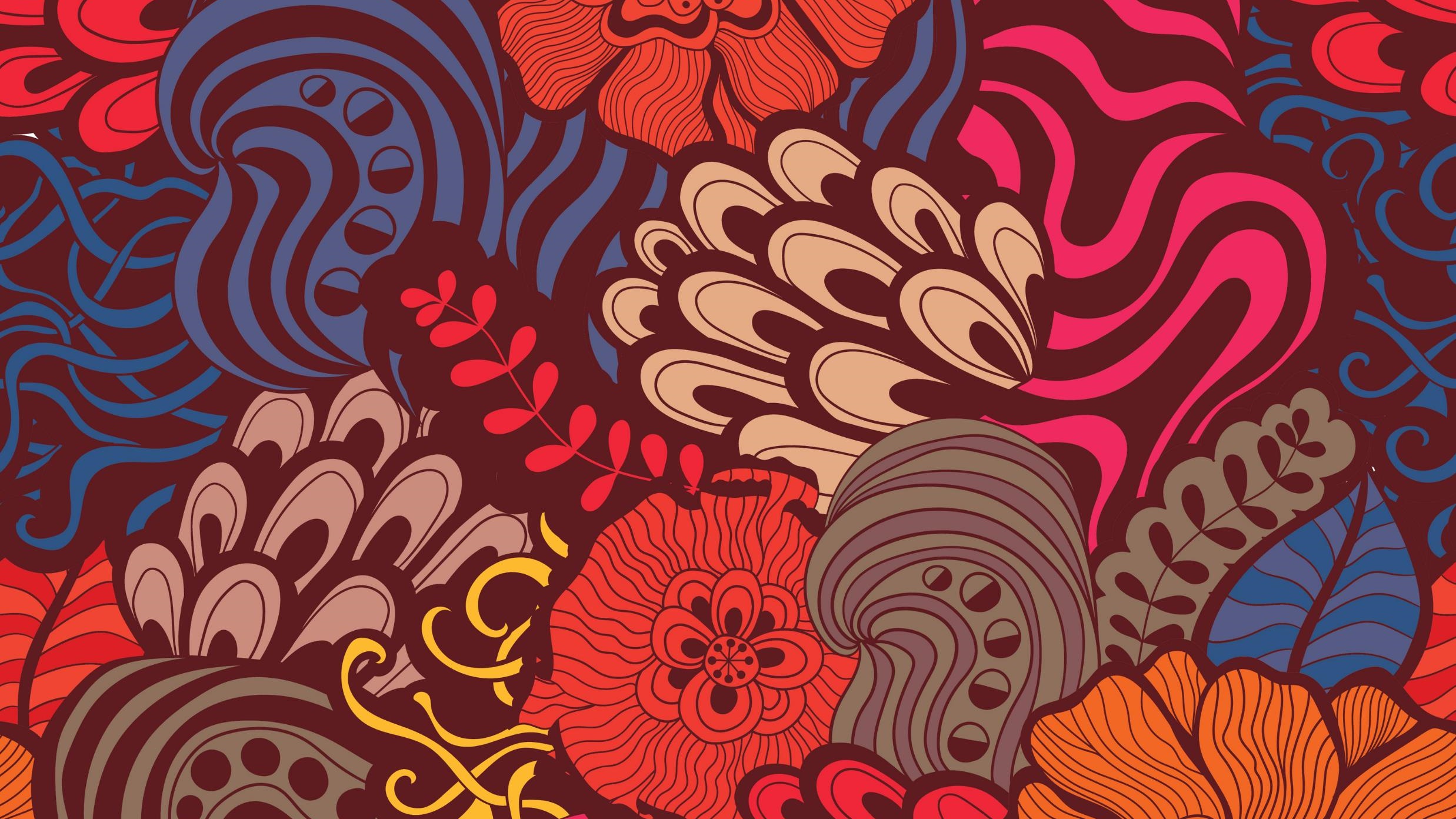 Da Vinci, Μόνα Λίζα
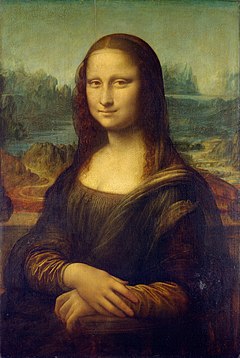 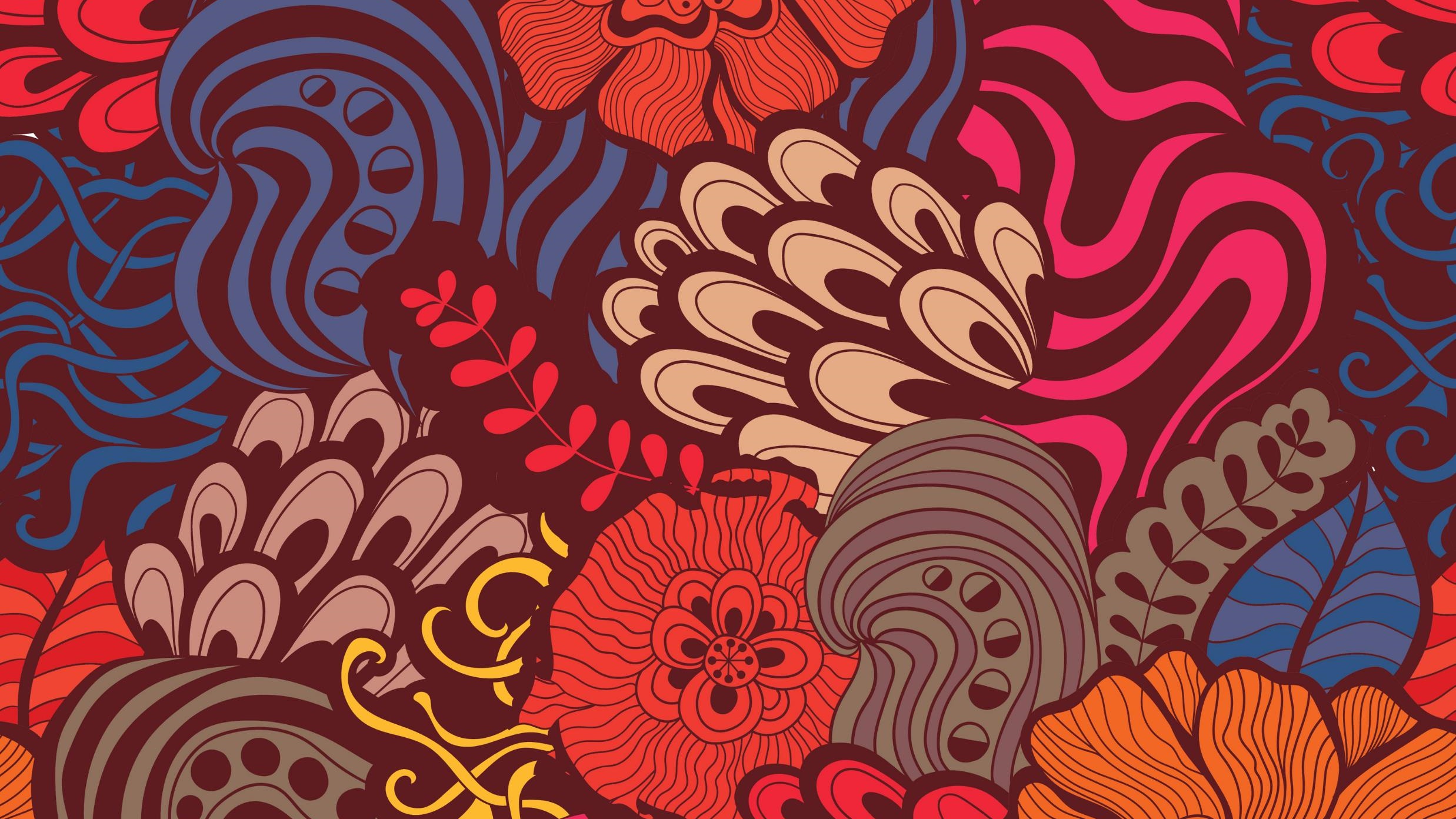 Picasso, Η Ντόρα Μαρς σκεπτόμενη
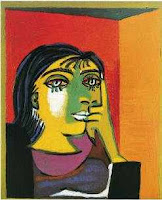 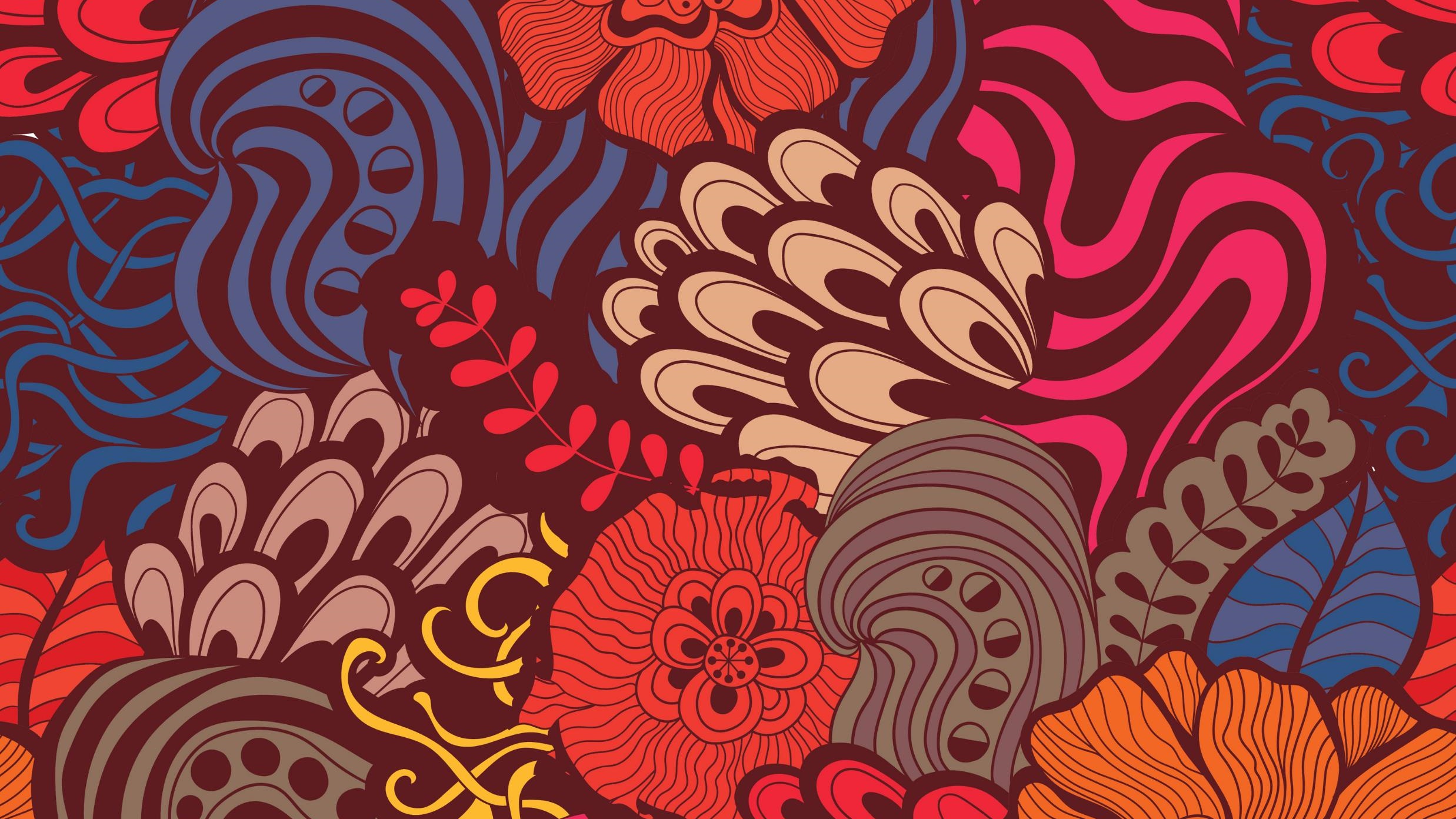 Caravaggio, νεαρός
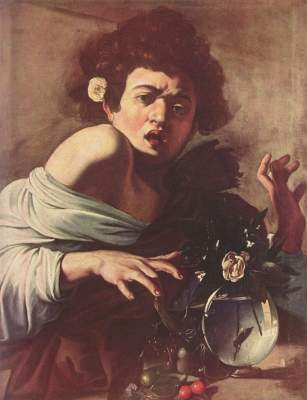 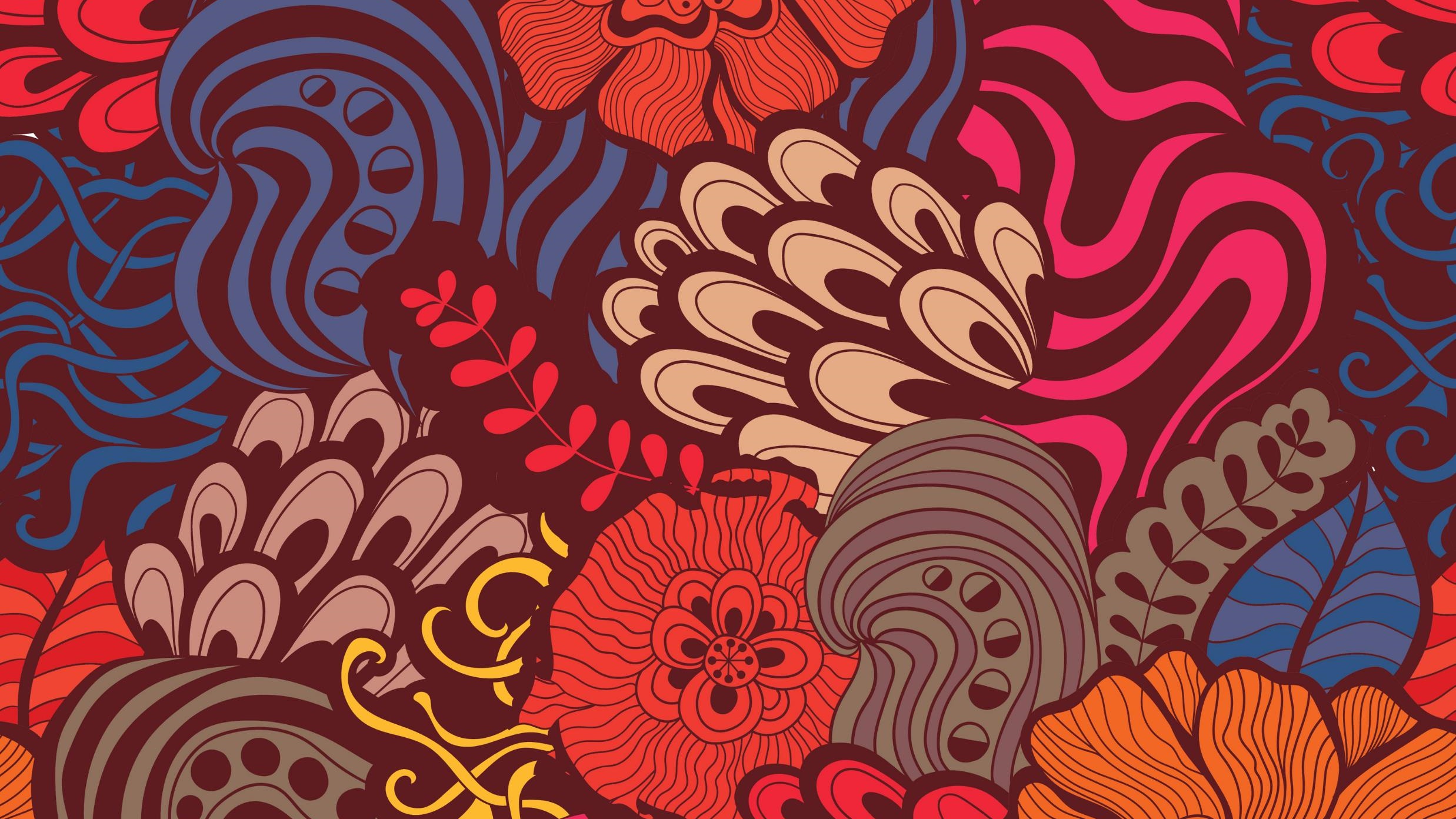 Vermeer, το κορίτσι με το μαργαριταρένιο σκουλαρίκι
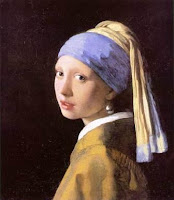 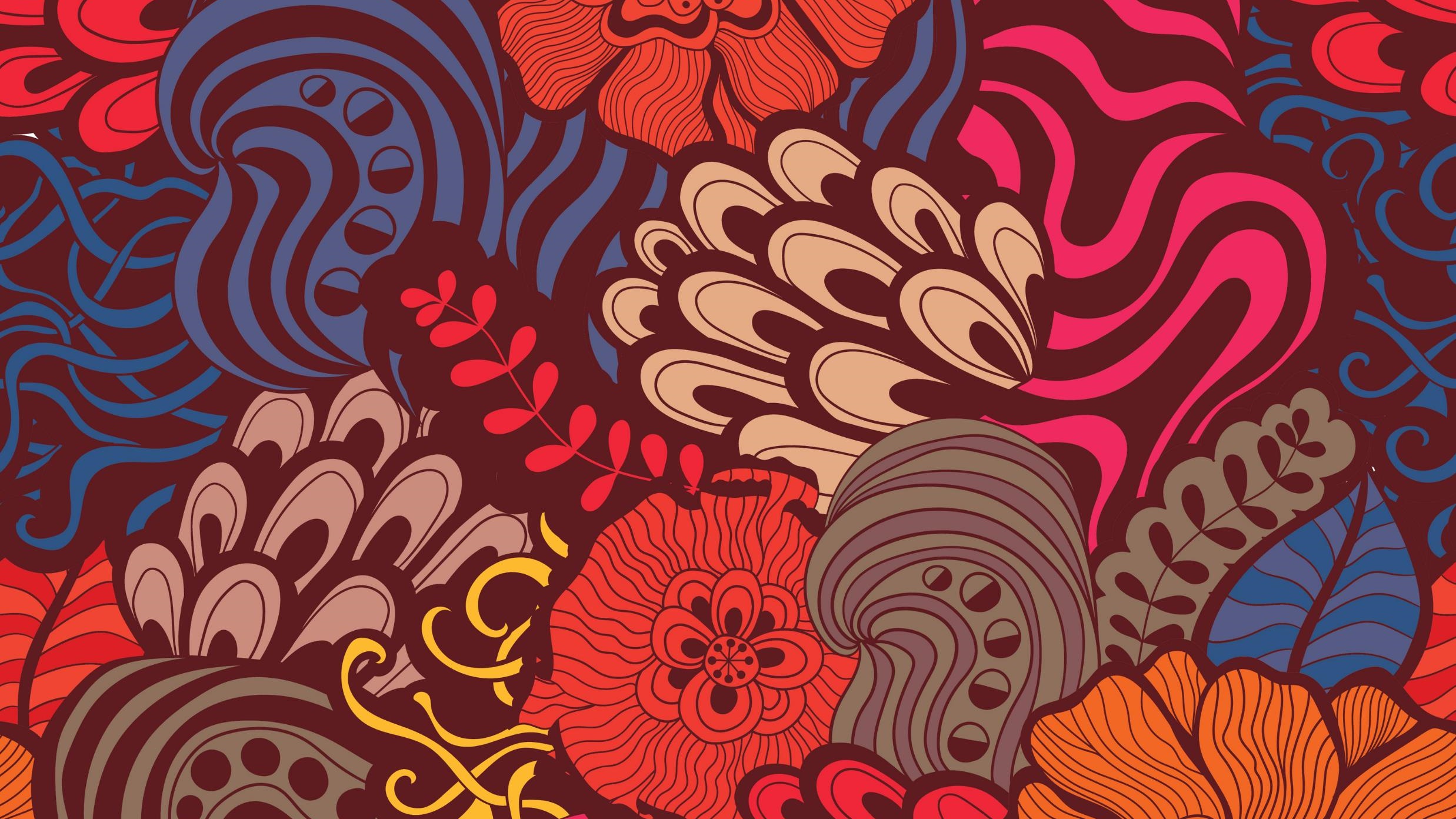 Γύζη, κορίτσι
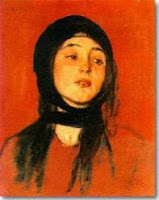 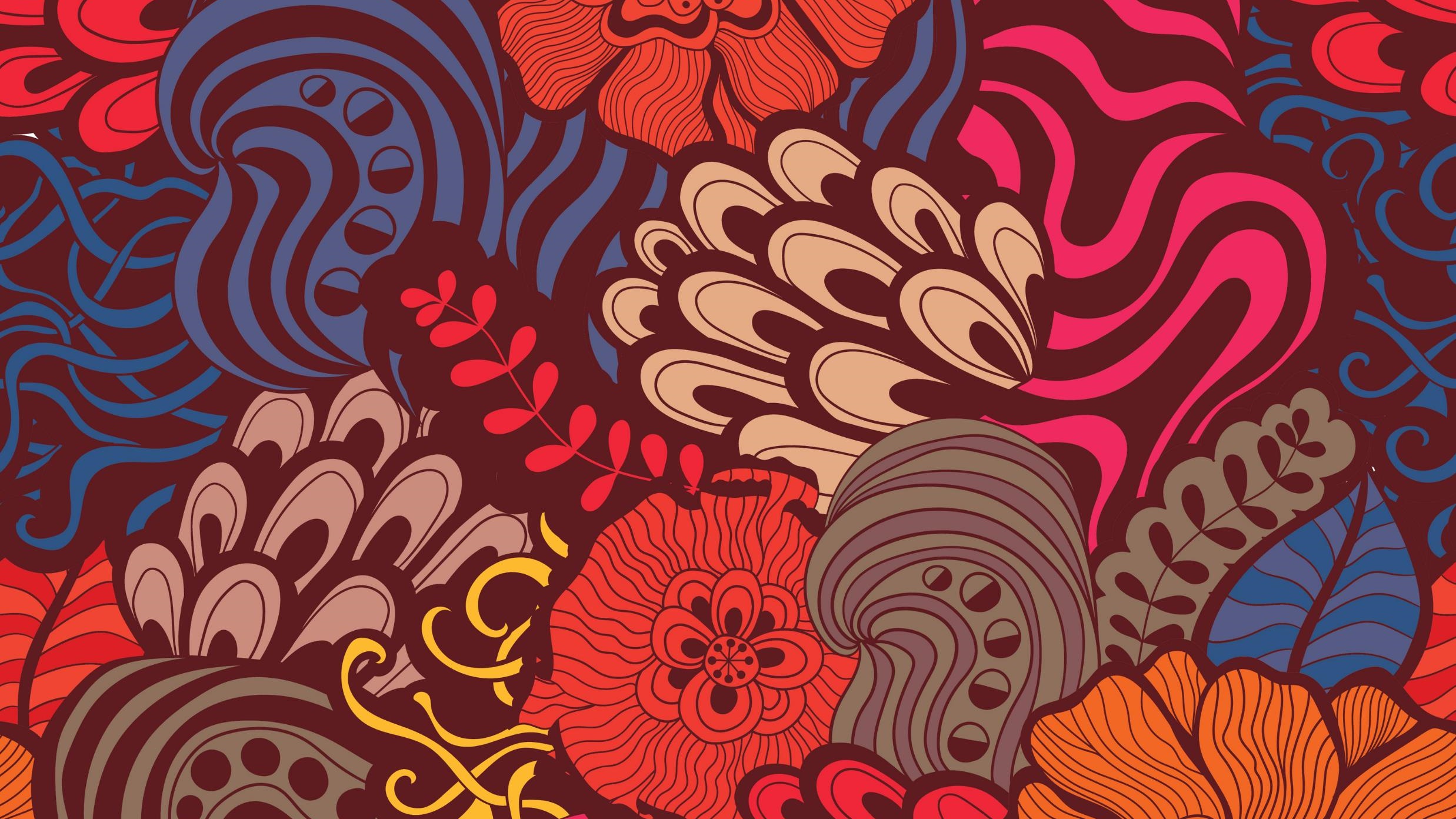 Munch, η κραυγή
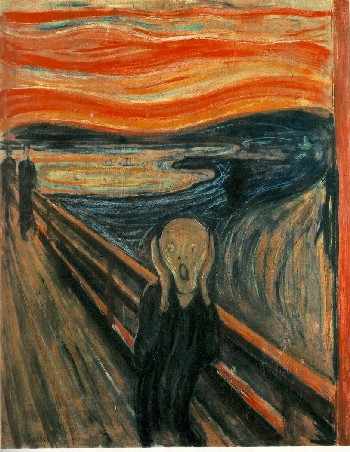 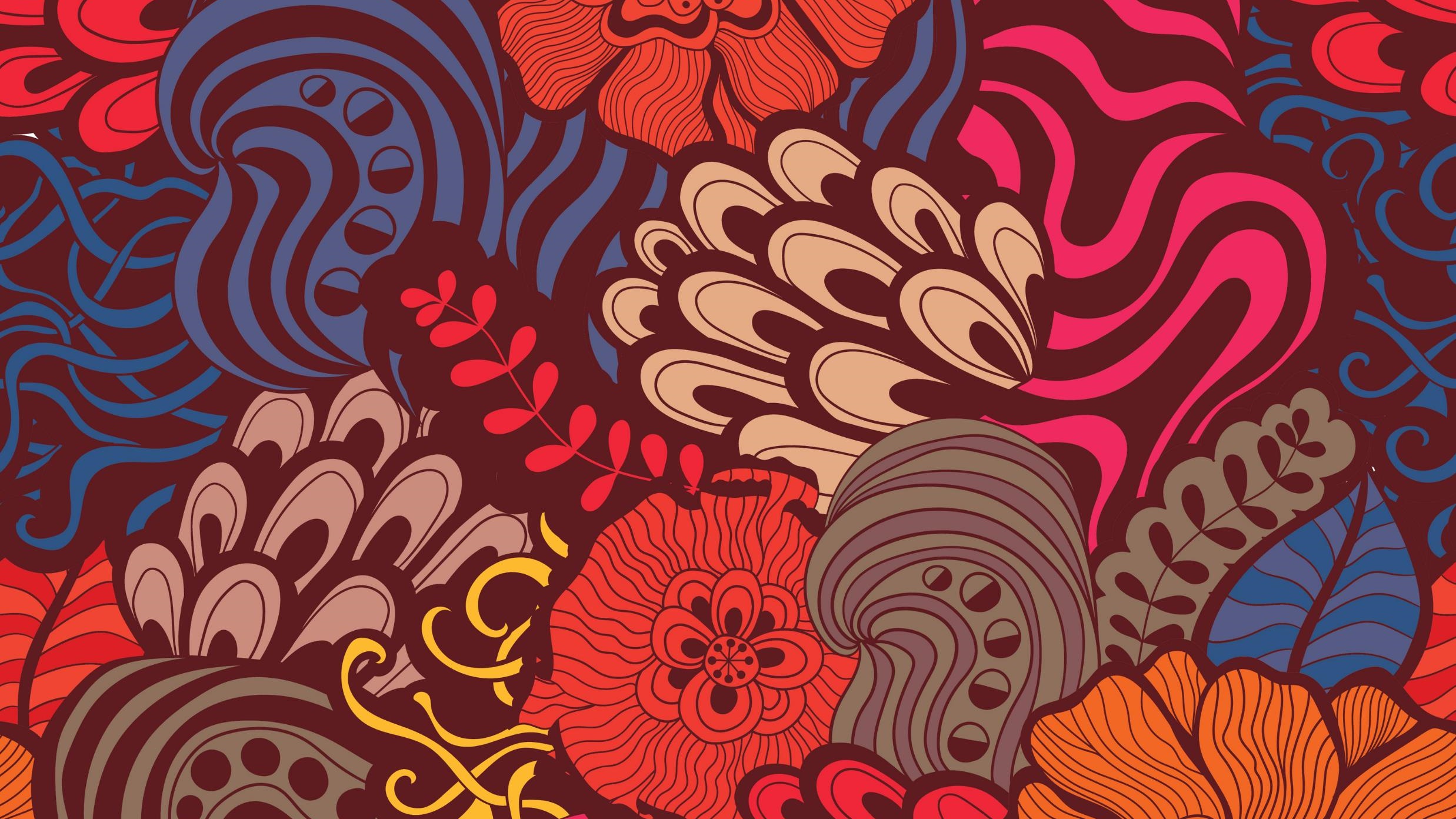 Ιακωβίδης, η αγαπημένη της γιαγιάς
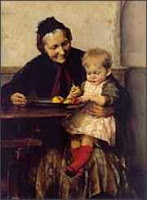